ТВАРИНИ ЧЕРВОНОЇ КНИГИ      УКРАЇНИ
Найбільша довжина тіла 70 см, у Чорному морі зазвичай від 21 до 35 см. Вага до 4 кг. Тіло помірно довгасте, відносно високе, стиснуте з боків. Луска на тілі — невелика, шорстка, а на голові — гладка і округла. Передня частина спинного плавця коротша за задню в 1,7 раза. Хвостовий плавець усічений або трохи закруглений по задньому краю. Бічна лінія повна, дугою підіймається вгору до верхньозаднього краю зябрової кришки і поступово стає горизонтальною у бік хвостового плавця. Рот невеликий, кінцевий, нижній, з висувною верхньою щелепою, озброєною вузькою смужкою дрібних притуплених зубів. На нижній щелепі наявна смужка гостріших зубів. Самці й самиці зовні однакові. Забарвлення спини темно-синє з фіолетовим чи золотистим відтінком, боки золотисті з мідним виблиском, черево сріблясто-біле.
ГОРБАНЬ ТЕМНИЙ
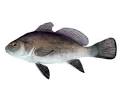 Найбільша довжина тіла 70 см, у Чорному морі зазвичай від 21 до 35 см. Вага до 4 кг. Тіло помірно довгасте, відносно високе, стиснуте з боків. Луска на тілі — невелика, шорстка, а на голові — гладка і округла. Передня частина спинного плавця коротша за задню в 1,7 рази. Хвостовий плавець усічений або трохи закруглений по задньому краю. Бічна лінія повна, дугою підіймається вгору до верхнього краю зябрової кришки і поступово стає горизонтальною у бік хвостового плавця. Рот невеликий, кінцевий, нижній, з висувною верхньою щелепою, озброєною вузькою смужкою дрібних притуплених зубів. На нижній щелепі наявна смужка гостріших зубів. Самці й самиці зовні однакові. Забарвлення спини темно-синє з фіолетовим чи золотистим відтінком, боки золотисті з мідним виблиском, черево сріблясто-біле.
ЗУБАРИК ЗВИЧАЙНИЙ
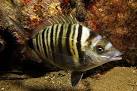 Тіло видовжено-округле, високе, стиснуте з боків. Лінія спини за головою крута, черево плоскіше, хвостове стебло коротке, низьке. Спинний плавець довгий. Основи грудних та черевних плавців наближені, з них грудні — довгі, черевні — короткі. Голова велика, рило загострене, рот невеликий. На обох щелепах однорядні зуби: спереду по 8 вузьких довгих і спрямованих вперед, з кожного боку близько 15 дуже дрібних і загострених. Довжина тіла до 50 см, вага до 3 — 4 кг. Тривалість життя близько 10 років. Тіло сірувато-сріблясте, на боках по 5-8 вузьких повздовжніх чорних смужок, на боках хвостового стебла великі чорні плями.
ГОРНОСТАЙ
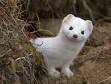 Веде осілий, прихований присмерковий і нічний спосіб життя. Активний протягом року. Добре плаває, лазить по кущах і деревах. Кубла влаштовує в норах гризунів, дуплах дерев, купах хмизу та серед каміння. Живиться гризунами, птахами та їхніми яйцями, плазунами і жабами, іноді комахами, плодами рослин, але в основномумишами та полівками, яких у роки масового розмноження знищує більше, ніж може з'їсти. Після снігопадів полює під снігом. Самка раз на рік (лютий — кін. травня) після 210 — 330-денної вагітності народжує 2 — 10 (іноді до 18) малят. Статевозрілим стає у З- 4-місячному віці. Цінний хутровий звір. Вороги — лисиця, куниця, тхір чорний та хижі птахи.
При народженні вони важать усього три-чотири грами, через місяць прозрівають, а ще через два — стають цілком дорослими. Дорослі тварини мають у довжину від 16 до 38 сантиметрів.
ЖУРАВЕЛЬ СТЕПОВИЙ
Найменший вид журавлів, його висота становить близько 89 см, а вага 2-3 кг. Голова і шия в основному чорні; позаду очей добре помітні довгі пучки білого пір'я. Від основи дзьоба до потиличної частини є ділянка світло-сірого пір'я; звичайна для інших видів журавлів лисина відсутня. Дзьоб короткий, жовтуватий. Рогівка ока червонувато-оранжева. Оперення тіла голубувато-сіре. Махове пір'я другого порядку виділяється своєю довжиною і попелясто-сірим кольором. Ноги і пальці на ногах чорні. Голос — дзвінке курликання, вище і мелодійніше, ніж у сірого журавля.
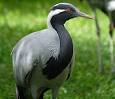 ВУСАЧ
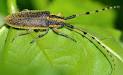 Вусачі́ (Cerambycidae Latreille, 1802)  — п'ята за кількістю видів родина ряду твердокрилих або жуків, що належить до комах з повним перетворенням (голометаболія) і у життєвому циклі проходять стадії яйця,личинки, лялечки та імаго. За приблизними оцінками спеціалістів загальна чисельність родини дорівнює приблизно 25 000 видам, розповсюдженим по всьому світу
ДРОХВА
На вигляд дрохва нагадує невеликого страуса. У неї довгі, дуже могутні ноги, довга шия, голова з короткимдзьобом. Вона непогано бігає і літає. Ноги трипалі, пристосовані до ходьби і бігу. Колір оперення — голова, шия ічерево сіруваті, спина, крила і хвіст буро-руді в дрібну поперечну смужку. У шлюбний сезон у самця зростають довгі білуваті вуса і рудий ошийник. Розміри самця — понад 1 м в довжину і вагу до 18 кг, самка помітно дрібніша — до 0,75 м і важить не більше 5 кг.
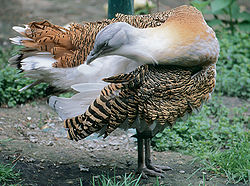 ГРИФ ЧОРНИЙ
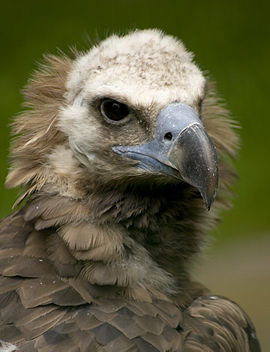 Дуже великі птахи. Маса самок до 7,5, самців до 6,5 кг, іноді навіть більше. Дорослі птахи темно-бурі, комір навколо шиї і пух на шиї — світло-бурі. У молодих птахів все оперення, в тому числі і шия, темно-бурі.
У природі легко визначити за розмірами, темним забарвленням оперення (в тому числі і голови, це відрізняє грифа від сипа білоголового), характерним силуетом у польоті: широкі крила, втягнута голова, короткий клиноподібний хвіст. Довго ширяють високо в повітрі, роблячи широкі кола. Помітивши поживу, круто і швидко пікірують з висоти з гучним шумом крил. Голос — шипіння і хрипле каркання.
КРАБ ВОЛОХАТИЙ
Невеликий краб, довжина до 20 мм, ширина до 28 мм. Тіло вкрите волосками. Клешні різних розмірів, права більша за ліву. Забарвлення карапаксу та верхньої частини кінцівок червонувато-фіолетове. Нижня частина кінцівок коричнева. Молоді особини розмірами до 5 мм повністю білі. Стійкий до штормів та низької температури. Зустрічається на глибинах від 0,2 до 10 м. Зустрічається в різних біотопах, але надає перевагу кам'янистому ґрунту з заростями підводних рослин. Живиться падлом. Розвиток з перетворенням, планктонна личинка проходить 4 стадії зоеа та стадію мегалопу. Плодючість самиці до 4 тисяч ікринок[
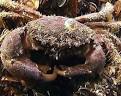 ПІДГОТУВАЛА ПІКУЛЬ ІРИНА